Figure 10 Comparison of predicted to measured biomass responses to changes in growth temperature in P.menziesii. ...
Tree Physiol, Volume 30, Issue 6, June 2010, Pages 669–688, https://doi.org/10.1093/treephys/tpq015
The content of this slide may be subject to copyright: please see the slide notes for details.
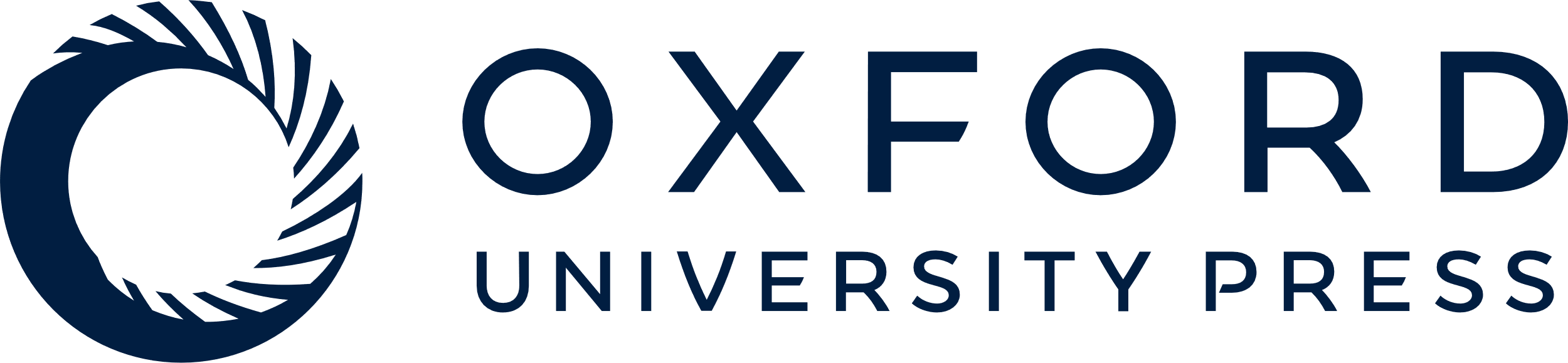 [Speaker Notes: Figure 10 Comparison of predicted to measured biomass responses to changes in growth temperature in P.menziesii. Symbols are data from studies listed, solid line indicates polynomial regression for data points (excluding points above 13°C), long-dashed line indicates predicted response from temperature change regression equation for evergreen species (Table 3), short-dashed line shows predicted response using warming-only regression for evergreen trees (0–13°C but continued by dotted line to 18°C) (Table 5).


Unless provided in the caption above, the following copyright applies to the content of this slide: © Oxford University Press 2010]